Beseda
so včelármi
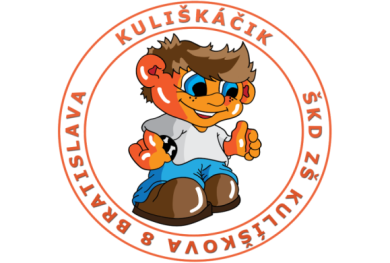 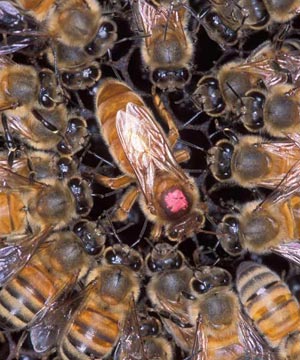 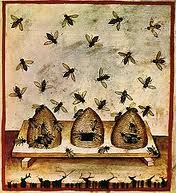 15.1.2020
III. a VI.oddelenie ŠKD
Dňa 15.1.2020 nás navštívila rodina Grmanovcov,
pani Alžbeta Grmanová, pán Ivan Grman a René Grman, 
žiak V.A triedy.
Sú to aktívni včelári, ktorí majú svoje úle a starajú sa 
o spoločenstvo včiel.
Priniesli nám na ukážku úľ so zásuvkami, formy na odlievanie sviec
a med na ochutnávku. Veľmi zaujímavo rozprávali o včelárstve,
veľa sme sa dozvedeli. V rámci besedy, deti kládli otázky.
Deti pripravili niekoľko projektov na uvedenú tému,
výstavu včelích produktov.
Na záver sme sa poďakovali, účastníci sa zapísali do školskej kroniky
a deti ochutnali agátový med.
Včelárstvo
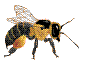 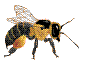 zaoberá sa chovom včiel, výrobou medu a vosku
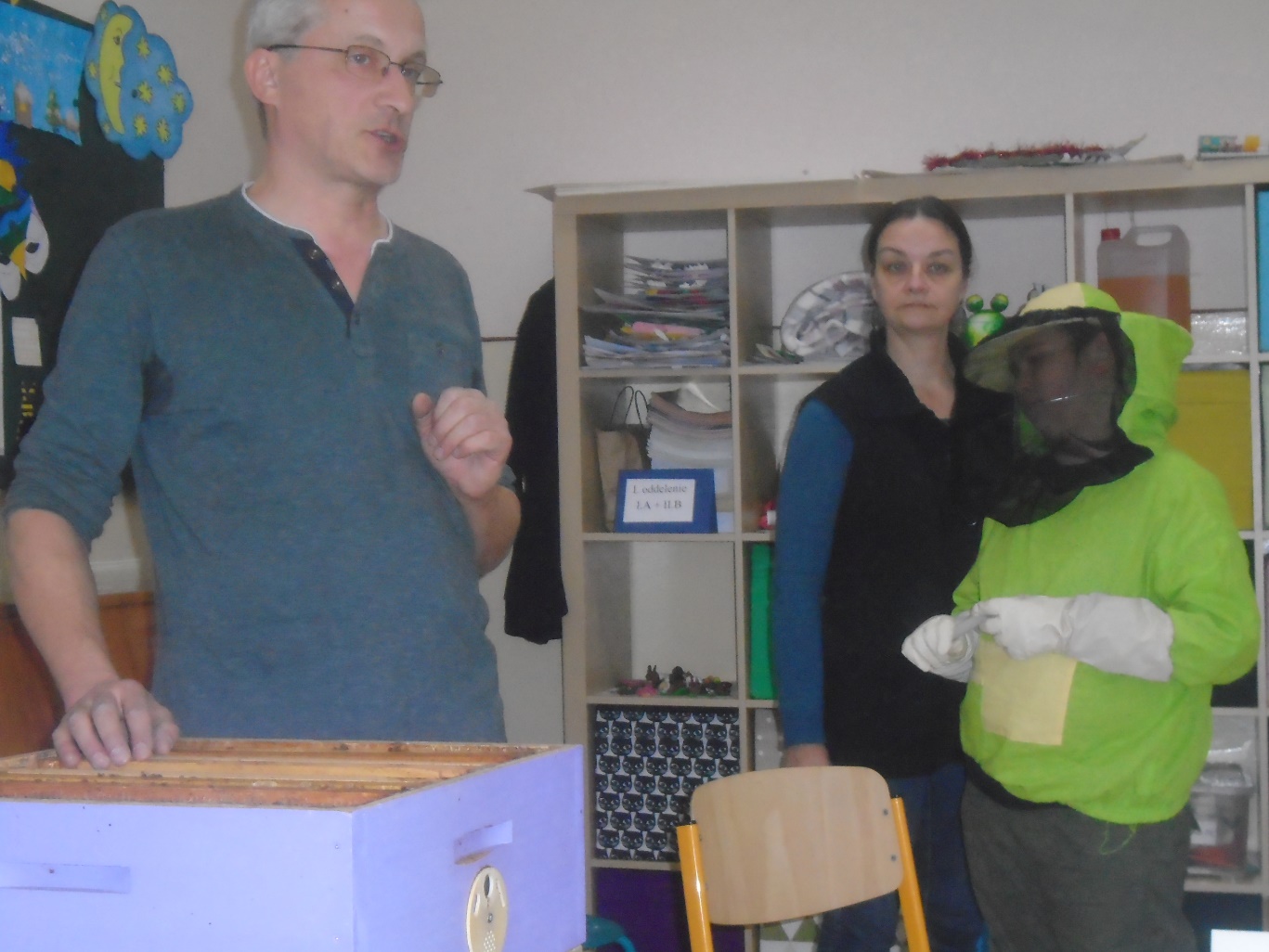 Ažbeta Grmanová
René Grman
Ivan Grman
Včela medonosná
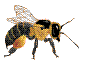 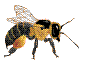 žije v úli, sú tam  robotnice, trúdy, matka-kráľovná
tvorí spoločenstvo včiel
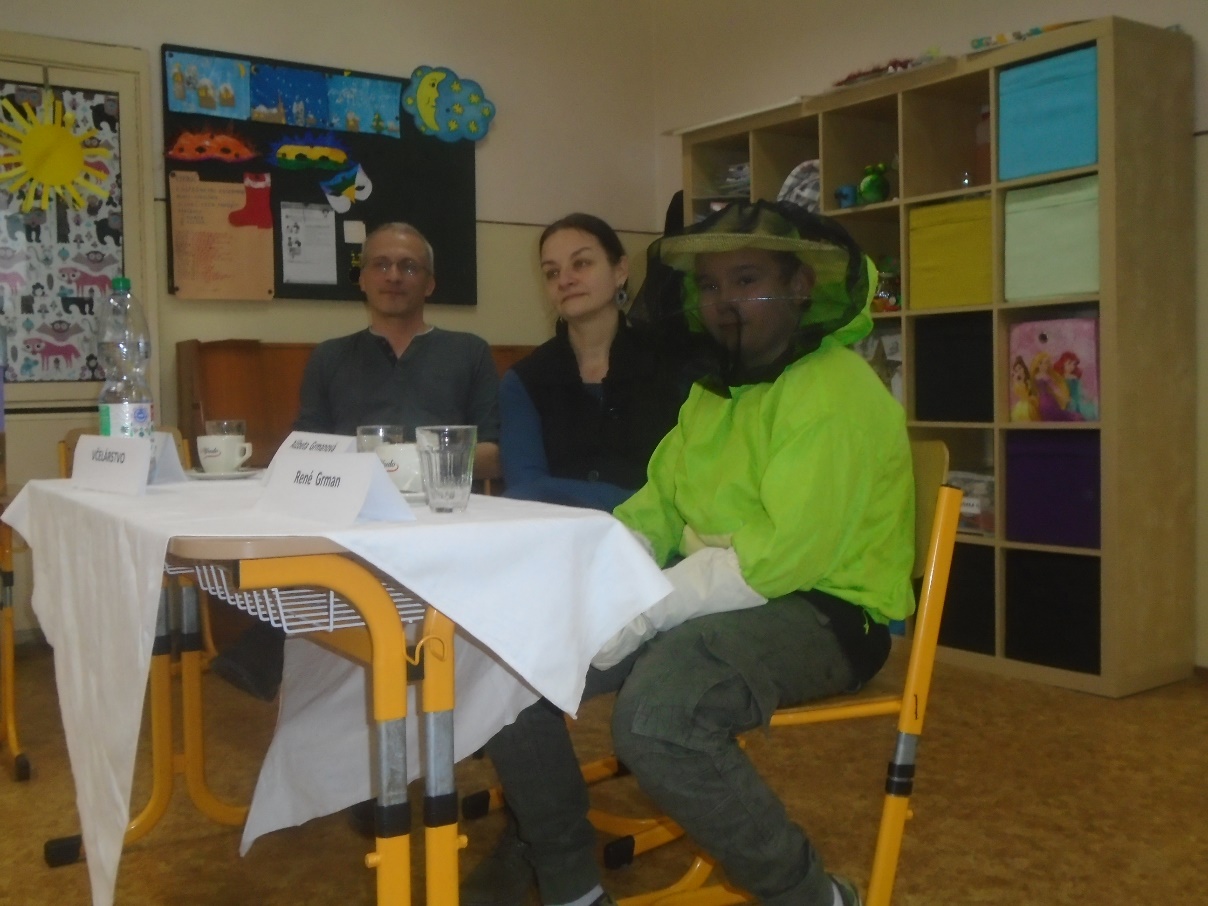 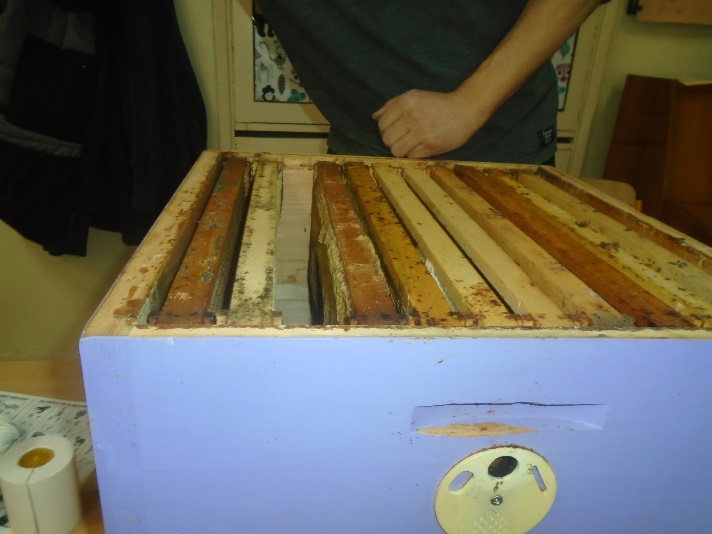 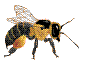 Robotnice
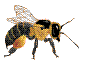 neplodné samičky
opeľujú kvety rastlín     peľ potrava
zbierajú nektár – rastlinné šťavy      tvoria z neho med
vytvárajú plásty z vosku
starajú sa o larvy
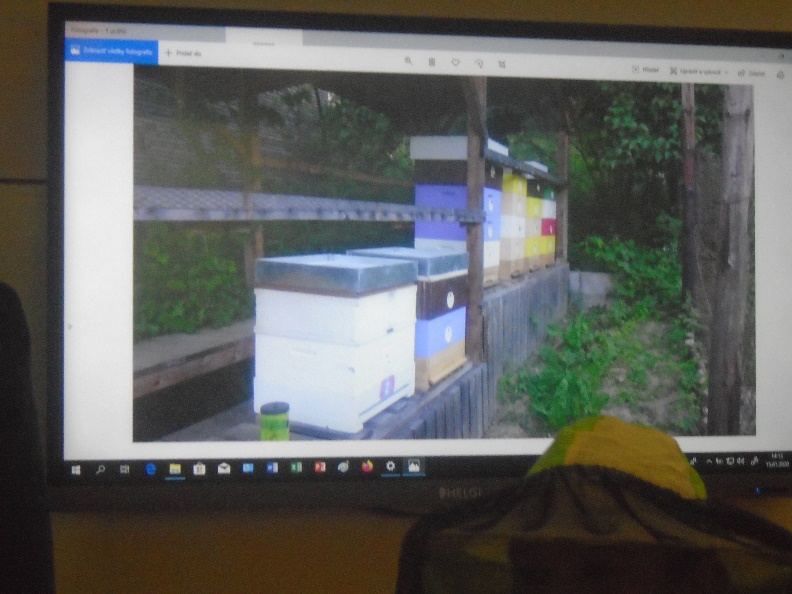 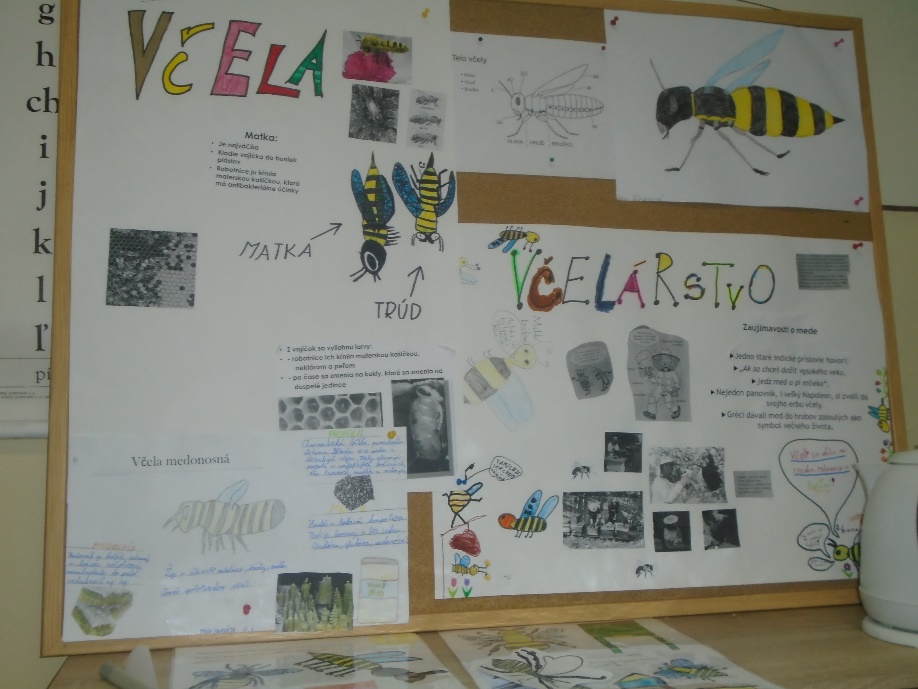 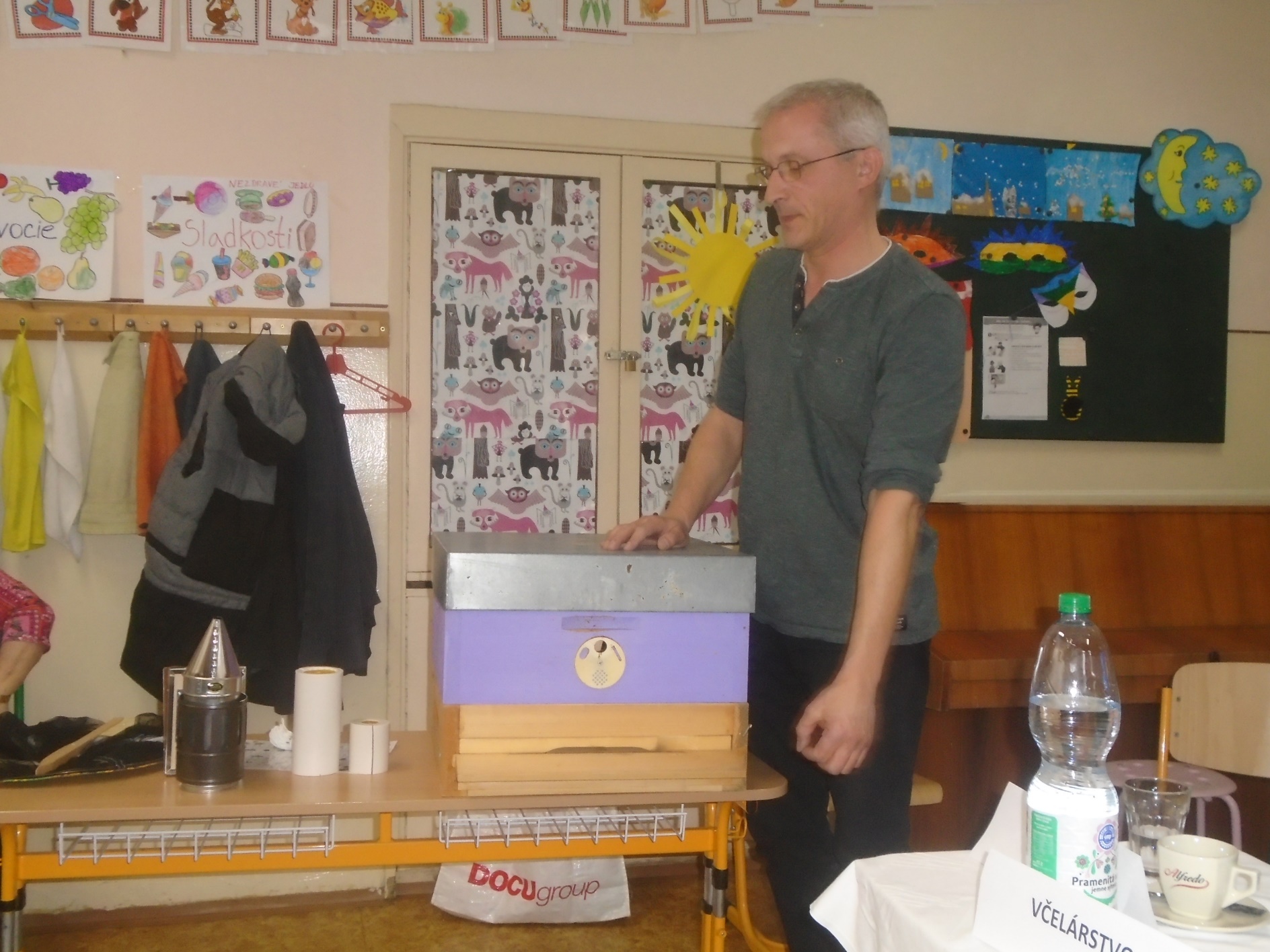 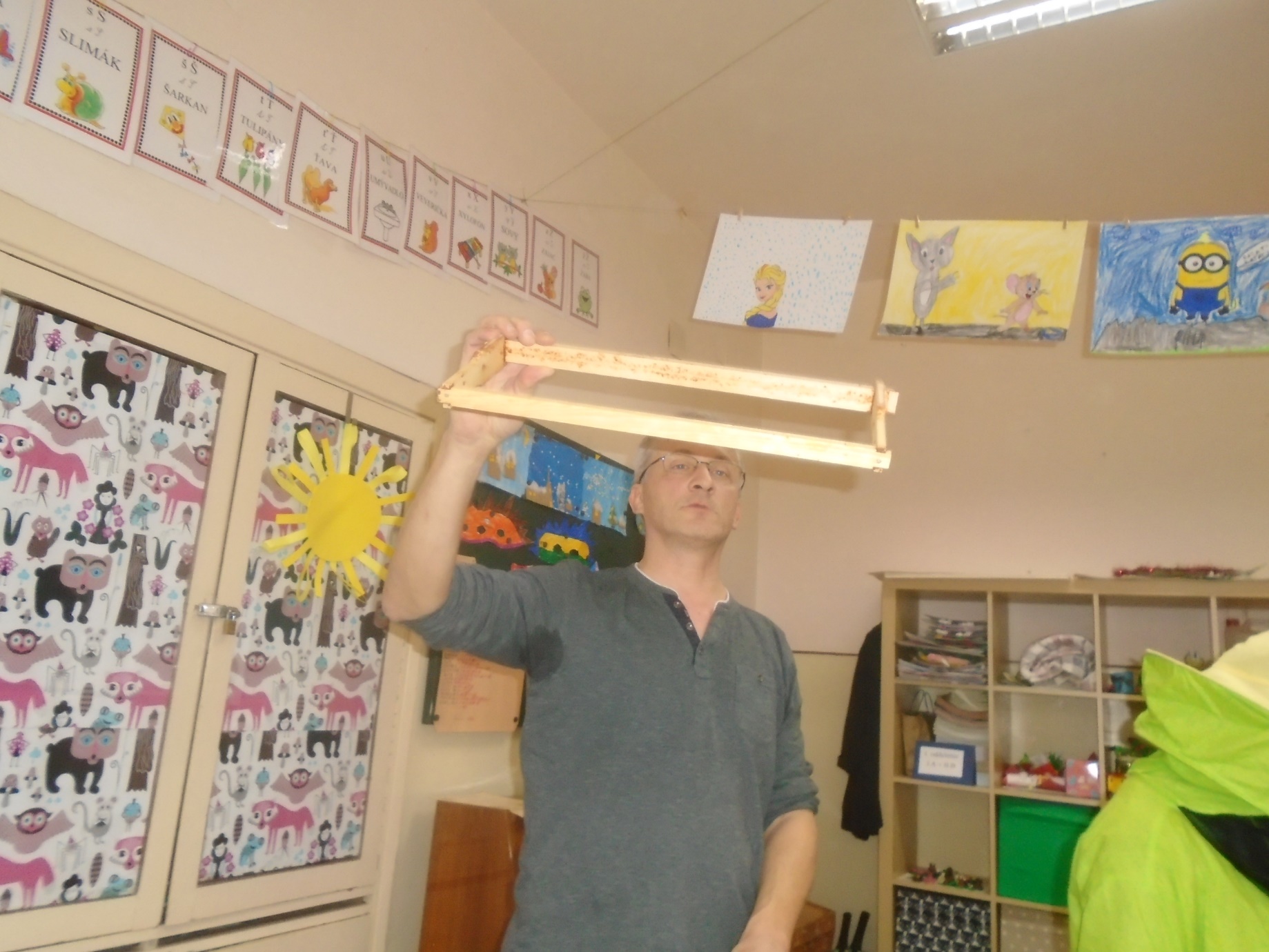 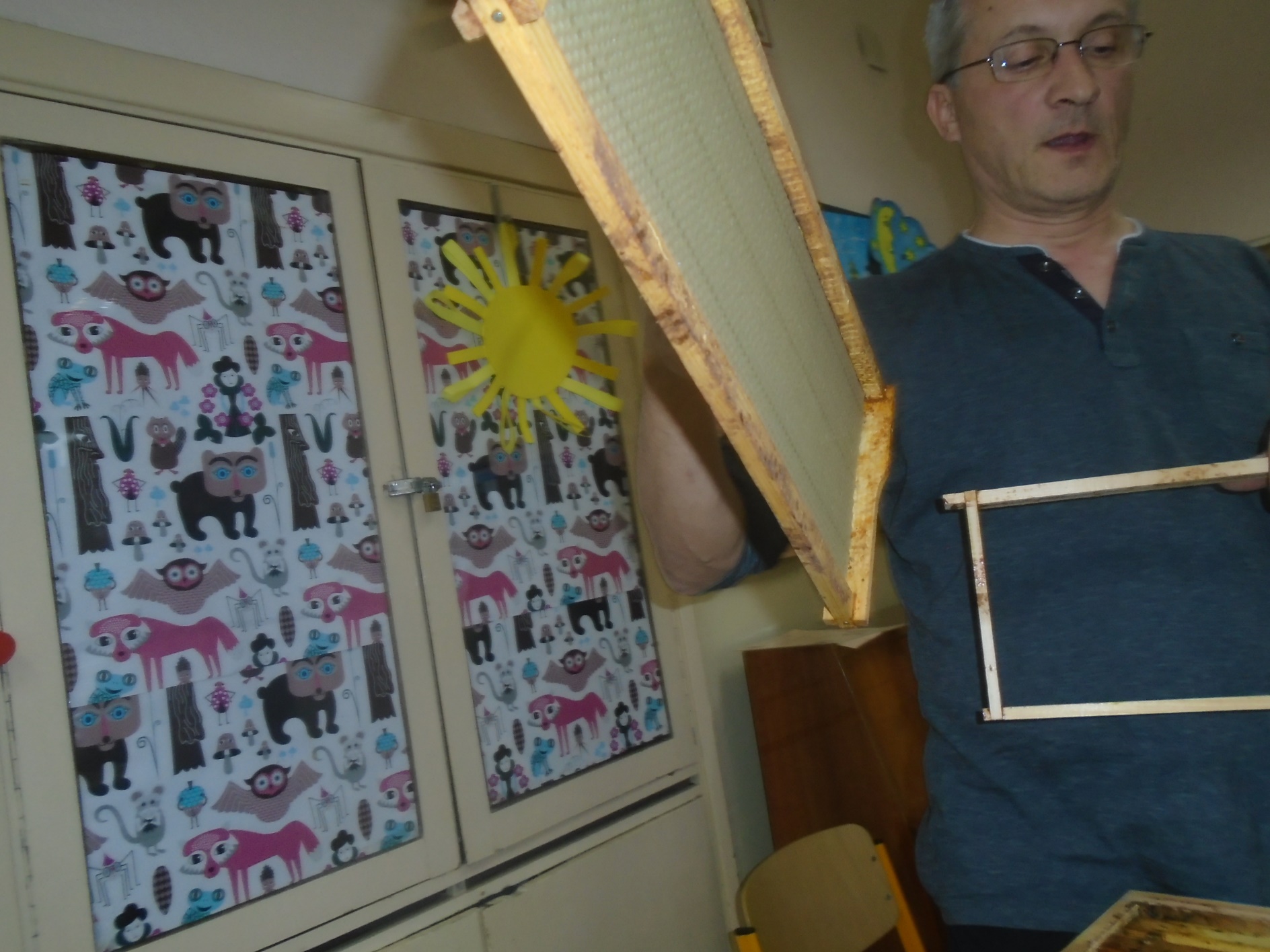 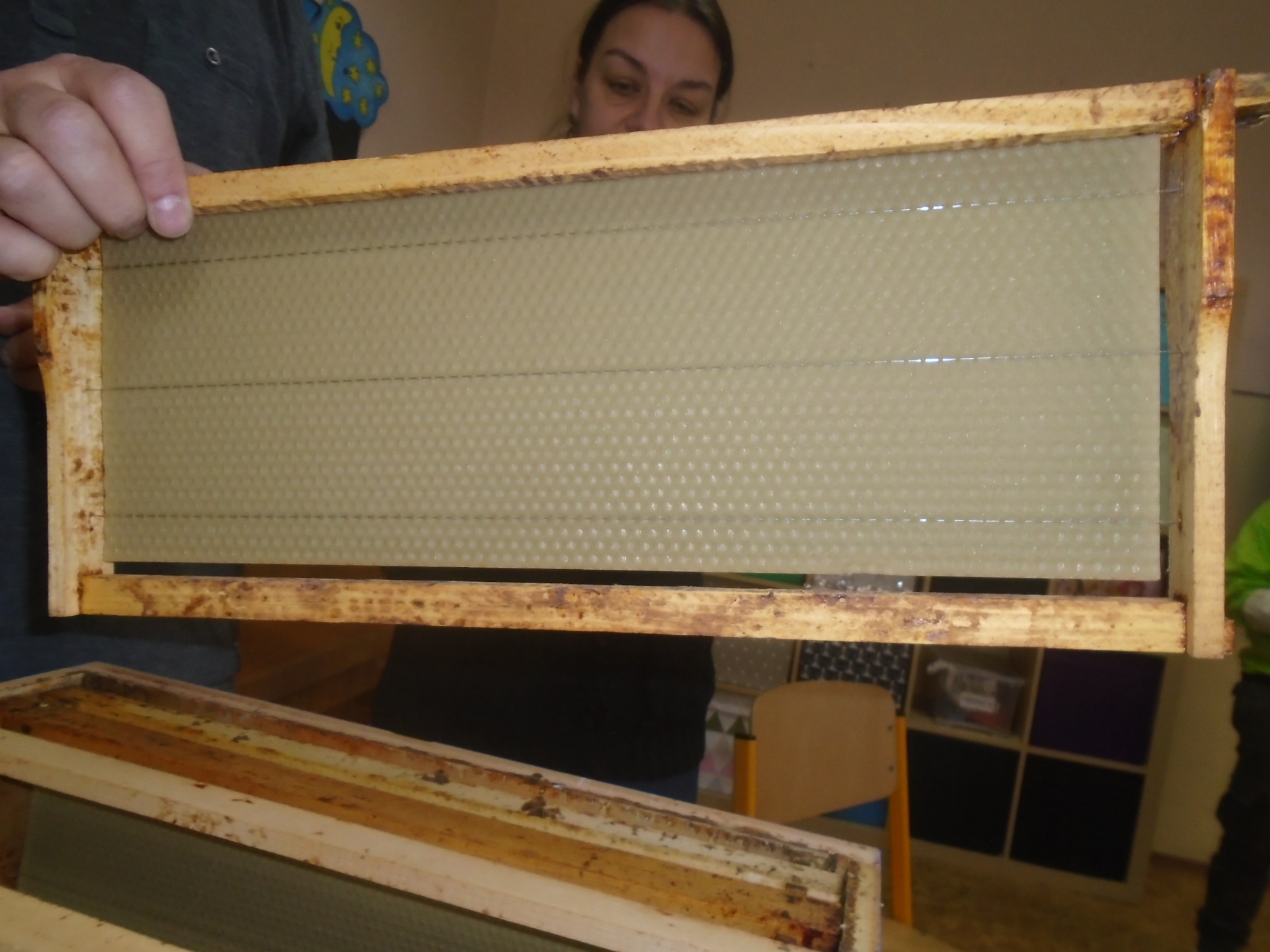 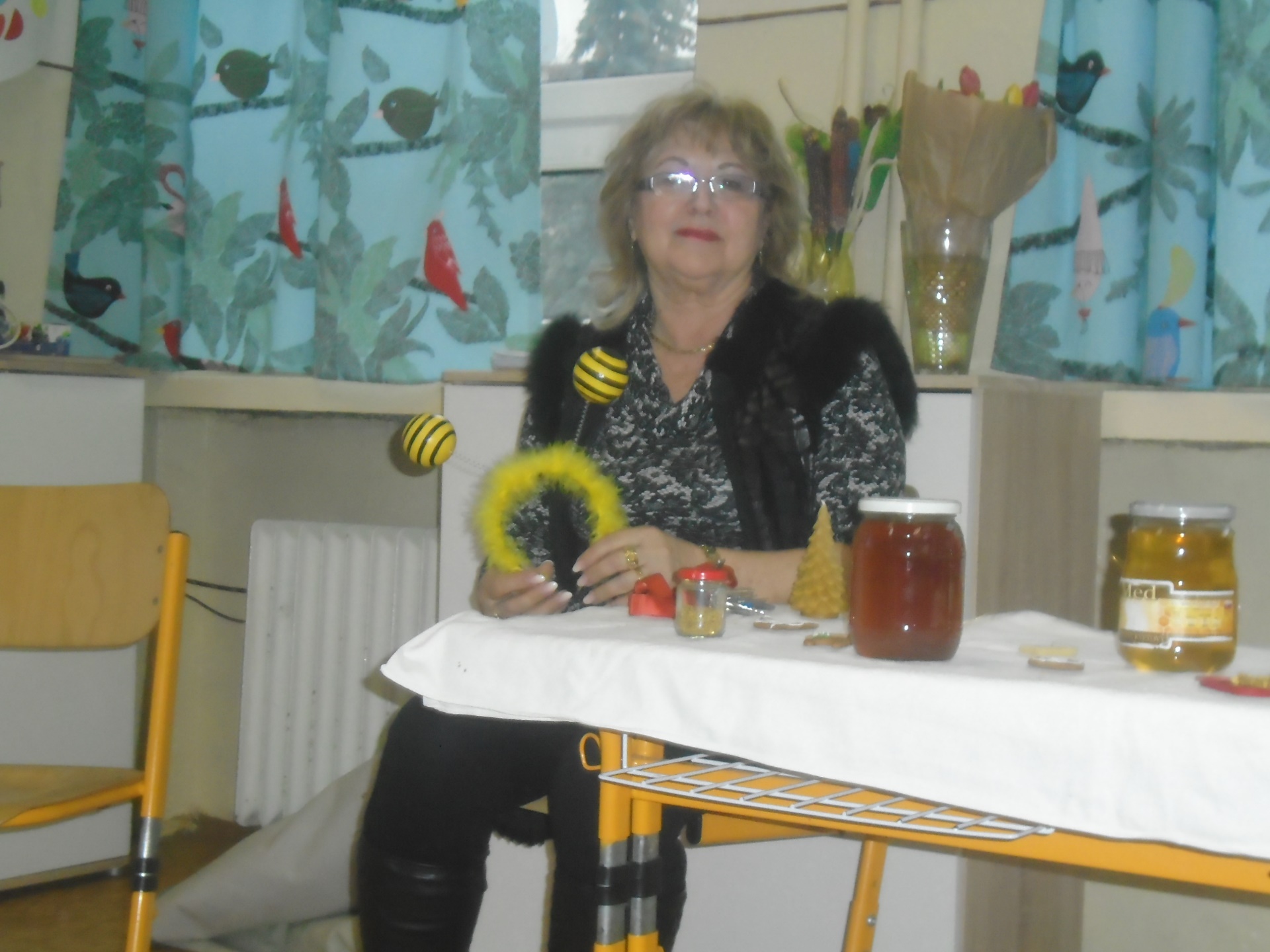 PaedDr.A. Snehotová
riaditeľka ZŠ
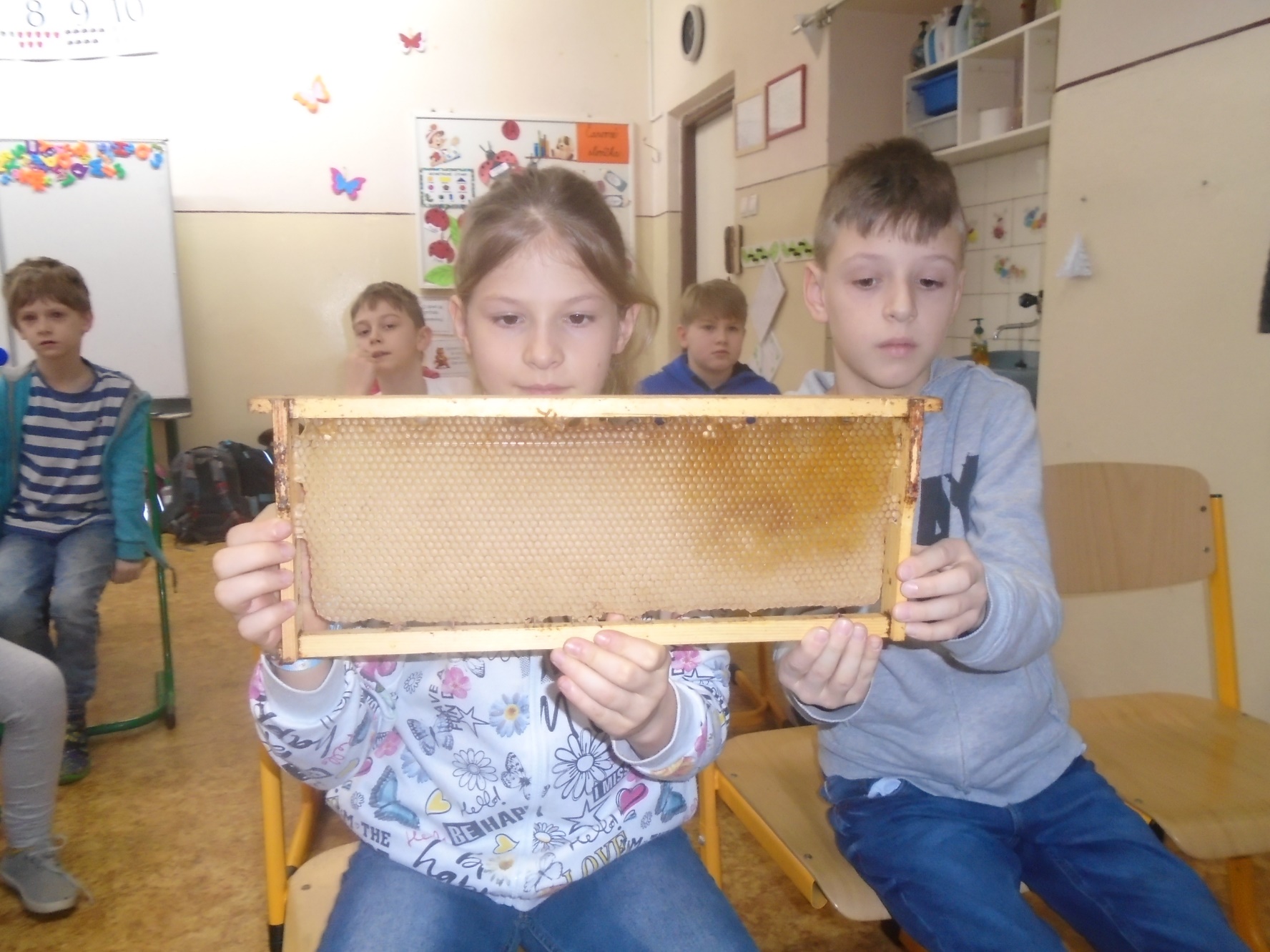 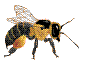 Trúdy
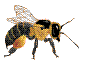 samčeky 
oplodňujú matku        po jej oplodnení ich robotnice vytlačia z úľa
nevyletujú za potravou
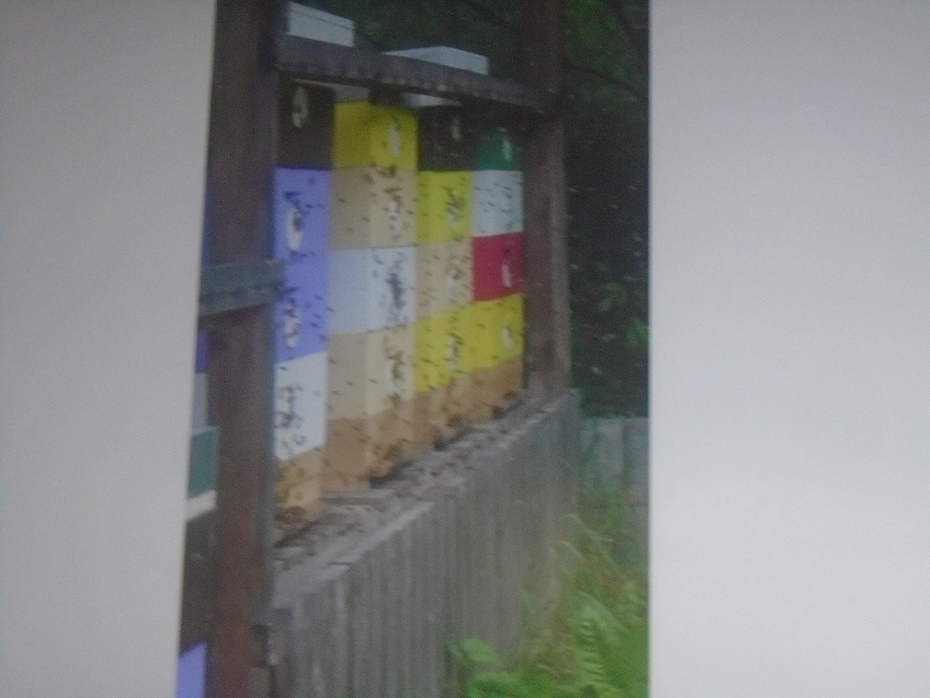 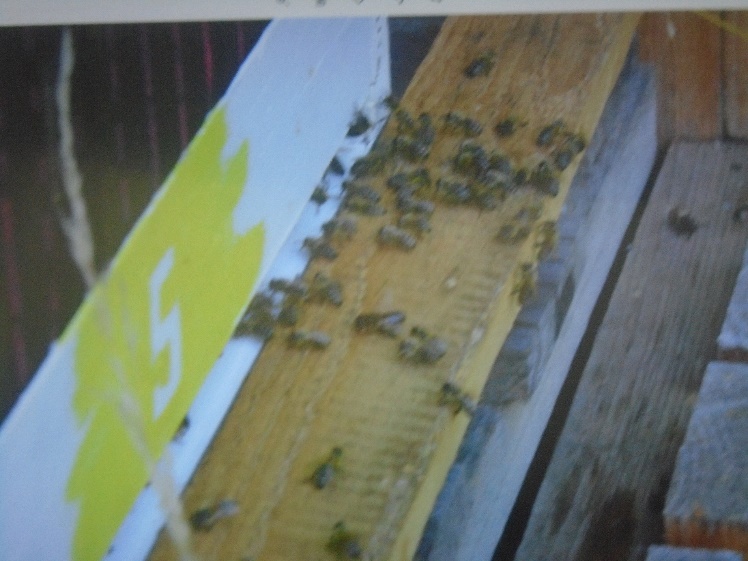 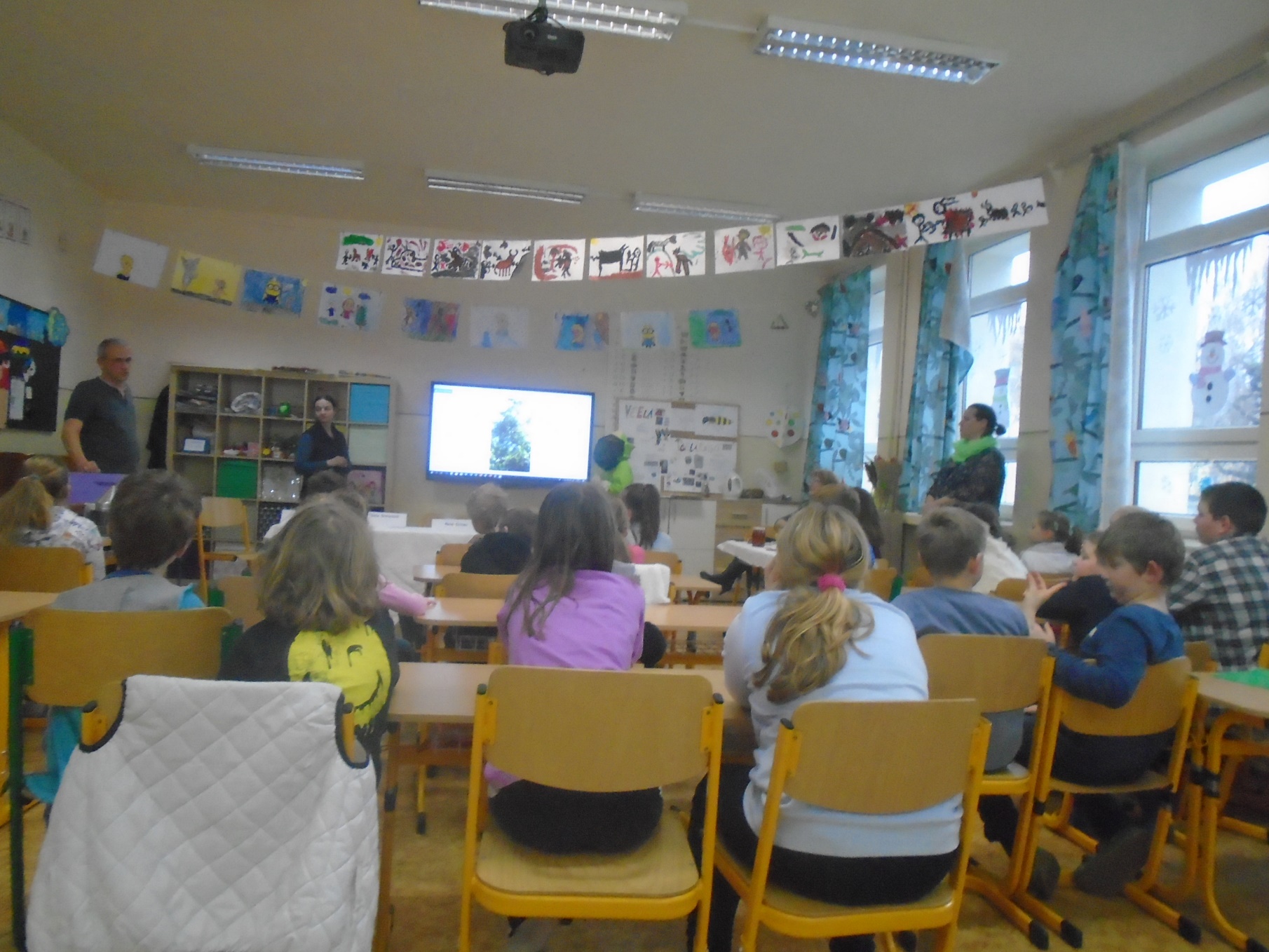 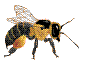 Matka - kráľovná
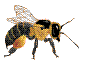 plodná samica
najväčšia zo včiel
kladie oplodnené vajíčka
po vyliahnutí novej matky opúšťa úľ
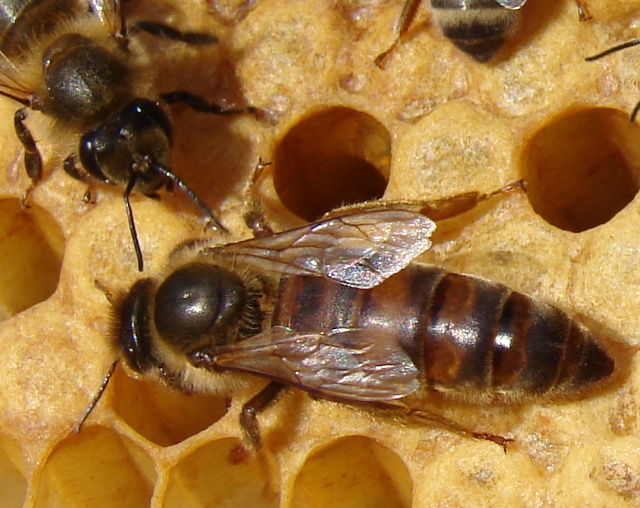 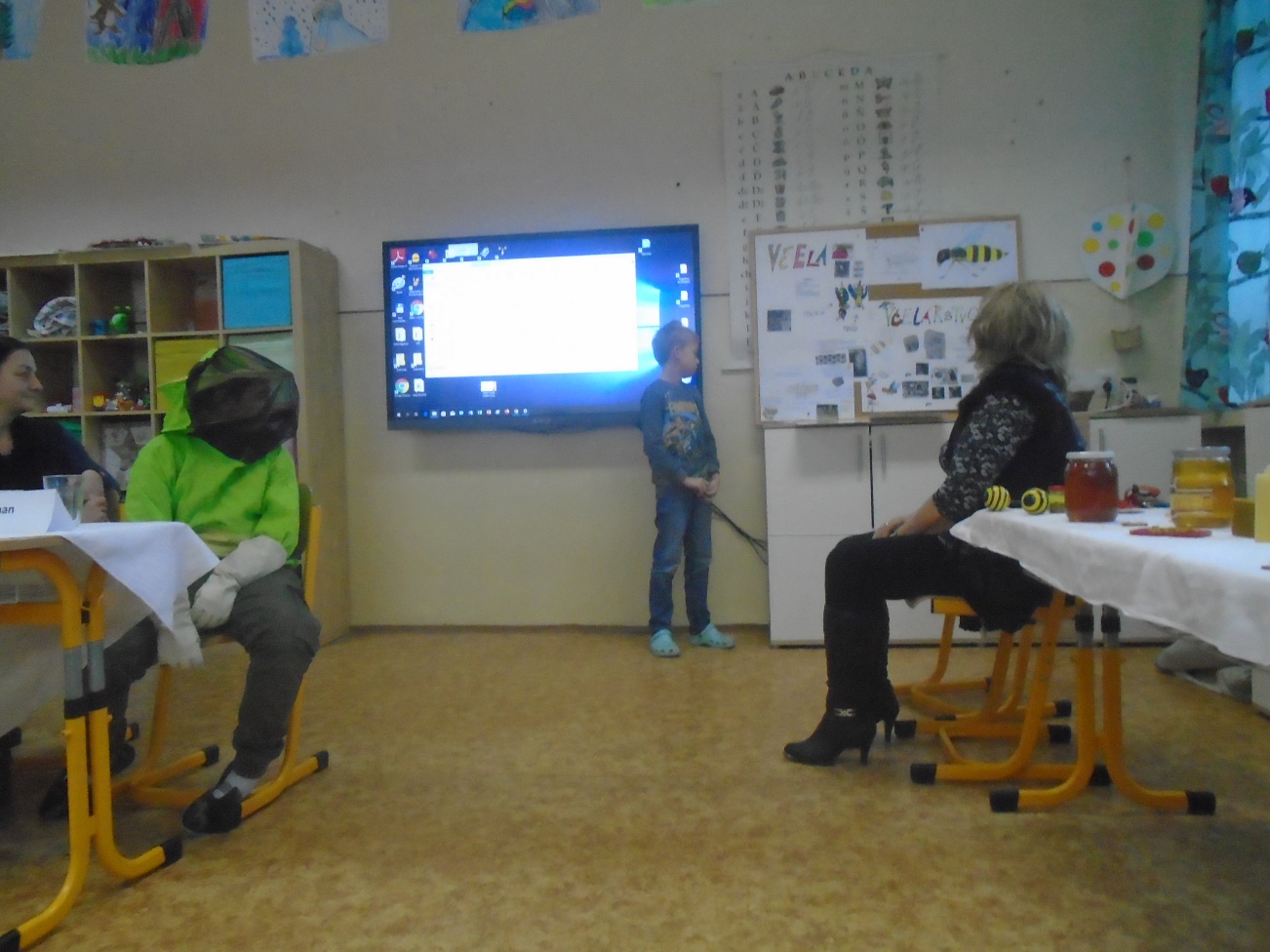 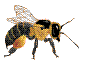 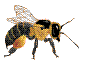 Význam
med – liečivé účinky, potravinárstvo, kozmetika
vosk – kozmetika, farmaceutický priemysel
peľ – potravinový doplnok
propolis a materská kašička – liečivé a antibakteriálne účinky, výroba mydiel, kvapiek, kozmetiky
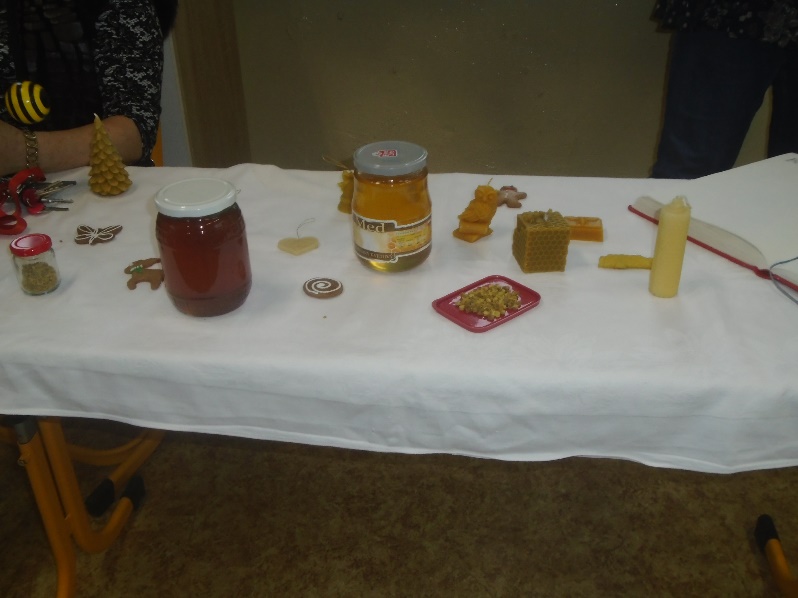 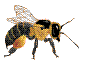 Ďakujem za pozornosť!DO BZUČANIA!Prezentáciu pripravila:Mgr. Jana CharvátováFotografie:Jakub Novák, žiak III.A